Експертус Охорона праці    представляє вебінар на тему:
Завдання 
служби охорони праці 
в умовах воєнного стану
Лектор – Олександр ПІЛЬКЕВИЧ,  експерт з питань охорони праці та пожежної безпеки, адвокат
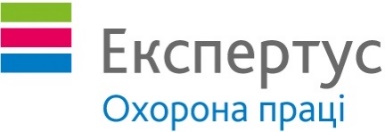 Захисні споруди
Захисні споруди:
 споруди подвійного призначення
 найпростіші укриття 

Вимоги до захисних споруд регламентує наказ МВС від 09.07.2018 № 579 «Про затвердження вимог з питань  використання та обліку фонду захисних споруд цивільного захисту». 

ДСНС листом від 14.06.2022 № 03-1870/162-2 надало Рекомендації щодо організації укриття в об’єктах фонду захисних споруд цивільного захисту персоналу та дітей (учнів, студентів) закладів освіти. Ці вимоги дійсні і для укриття населення.
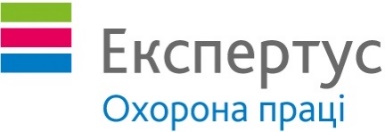 Вимоги до найпростіших укриттів
Несучі та зовнішні огороджувальні конструкції (стіни, перекриття, покриття) повинні бути виготовлені із залізобетону, цегли або інших кам'яних матеріалів. Також можливо використання будівель (споруд, приміщень) з інших матеріалів за умов їх заглиблення у землю.

Мають відповідати таким основним вимогам:
1) розміщуються у підвальному (підземному) або цокольному поверхах, можливо (за умов забезпечення огороджувальними будівельними конструкціями необхідних захисних властивостей або можливості вжиття додаткових заходів щодо їх підвищення) - на першому поверсі;
2) розташовуються у складі основної будівлі або у безпосередній близькості до неї (рекомендовано до 100 м);
3) не розміщуються поруч з великими резервуарами із небезпечними хімічними, легкозаймистими, горючими та вибухонебезпечними речовинами, водопровідними та каналізаційними магістралями, руйнування яких може призвести до травмування або загибелі працівників та дітей (учнів, студентів);
4) не зазнають негативного впливу ґрунтових, поверхневих, технологічних або стічних вод;
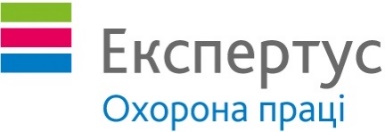 5) забезпечені електроживленням, штучним освітленням, системами водопроводу та каналізації. За відсутності в об’єктах будівництва водопостачання і каналізації вони повинні мати окремі приміщення для встановлення виносних баків для нечистот;
6) не мають великих отворів у зовнішніх огороджувальних конструкціях, наявні отвори (крім дверних) забезпечують можливість їх закладки (мішками з піском або ґрунтом, бетонними блоками, цегляною кладкою тощо);
7) забезпечені не менше ніж двома евакуаційними виходами, один з яких може бути аварійним (у разі планування укриття у споруді подвійного
призначення або найпростішому укритті місткістю менше 50 осіб у  цьому допускається наявність одного евакуаційного виходу);
8) через приміщення, призначені для перебування населення, яке підлягає укриттю, не проходять водопровідні та каналізаційні магістралі, інші магістральні інженерні комунікації (за винятком внутрішньобудинкових інженерних мереж). Приміщення мають рівну підлогу, придатну для встановлення лав, нар, інших місць для сидіння та лежання;
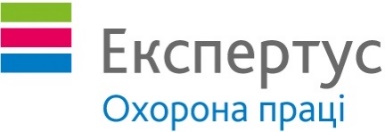 9) у приміщеннях не зберігається легкозаймистих, хімічно та радіаційно небезпечних речовин, небезпечного обладнання, що не підлягає демонтажу або не може бути демонтоване у термін до 24 годин;
10) висота приміщень об’єктів, зокрема дверних отворів, становить не менше 2 м (допускається не менше 1,8 м, якщо це було передбачено проектною документацією на її будівництво), а до виступаючих частин окремих будівельних конструкцій та інженерних комунікацій (за винятком дверних отворів) - не менше 1,4 м. Ширина дверних отворів становить не менше ніж 0,9 м (допускається не менше 0,8 м, , якщо це було передбачено проектною документацією на її будівництво). Перетинання дверних отворів з будівельними конструкціями або інженерними комунікаціями не допускається;
11) отвори при входах (виходах) закриваються посиленими дверми із негорючих матеріалів (металевими або дерев’яними, оббитими залізом) або захисними екранами (кам’яними, цегляними або залізобетонними) на висоту не менше 1,7 м;
12) основні приміщення, призначені для укриття населення, мають
примусову або природну вентиляцію;
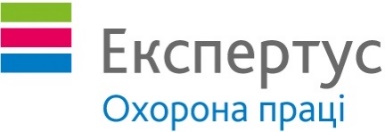 13) забезпечується вільний доступ осіб з інвалідністю та інших маломобільних груп населення (для закладів освіти з наявністю зазначеної категорії осіб) або є технічна можливість дообладнання для забезпечення такого доступу у термін до 24 годин;
14) об’єкт перебуває у задовільному санітарному та протипожежному стані (відповідно до норм протипожежних та санітарних правил);
15) забезпечено необхідні захисні властивості для захисту від звичайних засобів ураження та зовнішнього іонізуючого випромінювання, встановлених для протирадіаційних укриттів (споруд подвійного призначення із відповідними захисними властивостями).

Необхідні захисні властивості як правило забезпечують об’єкти зі стінами 2 - 2,5 цеглини завтовшки, або з цільних залізобетонних конструкцій (блоків, панелей) товщиною від 56 см.
Відповідні захисні властивості також забезпечує шар ґрунту товщиною 67 - 78 см (мішок з піском (ґрунтом), укладений поперек конструкції (ряду) .
У разі, якщо будівельні конструкції мають меншу товщину, можливо збільшення їх захисних властивостей шляхом додаткового обкладення мішками з ґрунтом (піском), встановлення екранів із залізобетонних конструкцій (панелей, блоків тощо) та/або комбінованим способом.
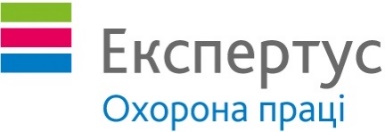 Місткість споруд подвійного призначення та найпростіших укриттів  вираховується з розрахунку: 0,6 м2 площі основних приміщень (для розміщення населення, що підлягає укриттю) на одну особу. За можливості розміщення двоярусних нар площу можу бути зменшено до 0,5 м2 на одну особу, при триярусному - до 0,4 м2 на одну особу.

Обладнання найпростіших укриттів має забезпечувати можливість безперервного перебування в них населення впродовж не менше 48 годин.
З цією метою найпростіші укриття забезпечують:
місцями для сидіння (лежання) — лавками, нарами, стільцями, ліжками тощо. Можливо передбачати розміщення працівників на наявних  засобах (стільцях, лавках, ліжках), що використовуються під час освітнього процесу, а також інших засобах, зокрема спортивних матах, карематах (килимках туристичних), за умов можливості їх використання на підлогах відповідних приміщень та забезпечення площі на одну особу, яка підлягає укриттю, на рівні не менше 1 м2;
контейнерами для зберігання продуктів харчування; 
резервним штучним освітленням (електричними ліхтарями, свічками, гасовими лампами тощо) та електроживленням;
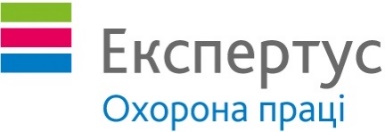 ємностями з питною (з розрахунку 2 л на добу на одну особу) та технічною водою (за відсутності централізованого водопостачання);
виносними баками, що щільно закриваються, для нечистот (для неканалізованих будівель і споруд), розміщених у спеціально призначених для цього приміщеннях;
первинними засобами пожежогасіння (відповідно до встановлених норм для приміщень відповідного функціонального призначення);
засобами надання медичної допомоги; засобами зв’язку і оповіщення (телефоном, радіоприймачем, мережею інтернет, рекомендовано встановлення Wi-Fi — пристроїв);
шанцевим інструментом (лопатами штиковими та совковими, ломами, сокирами, пилками-ножівками по дереву, по металу тощо).
інструментами та інвентарем відповідно до норм, установлених для захисних споруд.
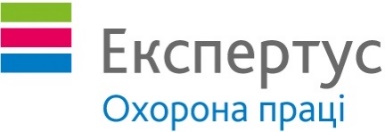 Перевірки з охорони праці
Постанова КМУ «Про припинення заходів державного нагляду (контролю) і державного ринкового нагляду в умовах воєнного стану» від 13.03.2022 №303. 

Уряд припинив проведення планових та позапланових заходів державного нагляду (контролю) і державного ринкового нагляду на період воєнного стану. 

Але протягом періоду воєнного стану дозволено здійснювати  позапланові заходи державного нагляду (контролю) в окремих сферах, зокрема за наявності загрози, що має значний негативний вплив на права, законні інтереси, життя та здоров’я людини, захист навколишнього природного середовища та забезпечення безпеки держави.
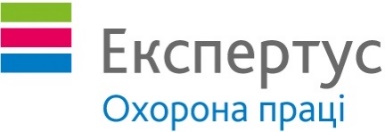 Перелік заходів та засобів з охорони праці  Затверджено постановою КМУ від 27.06.2003 № 994
Приведення  основних  фондів  у  відповідність  з вимогами НПАОП…
Усунення впливу на  працівників  небезпечних  і  шкідливих виробничих  факторів або приведення їх рівнів на робочих місцях до вимог НПАОП.
Проведення   атестації   робочих  місць  на  відповідність НПАОП  та  аудиту  з  ОП, оформлення стендів, оснащення кабінетів, придбання необхідних нормативно-правових актів, наочних посібників, літератури, плакатів, відеофільмів,  макетів, програмних продуктів тощо з питань ОП.
Проведення  навчання  і  перевірки знань з питань ОП, організація  лекцій,  семінарів  та  консультацій  із зазначених питань.
Забезпечення  працівників  спеціальним одягом, взуттям та ЗІЗ.
Забезпечення працівників, зайнятих на роботах з важкими та шкідливими  умовами  праці, лікувально-профілактичним харчуванням, молоком. 
Проведення  медоглядів працівників,  зайнятих на важких роботах, роботах із шкідливими чи небезпечними  умовами праці або таких, де є потреба у професійному доборі, щорічного обов’язкового медичного огляду осіб віком до 21 року.
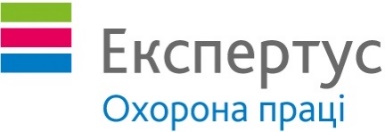 Проведення МСЕК постанова КМУ від 08.03.2022 № 225
У разі коли особа, що звертається для встановлення інвалідності, не може прибути на огляд до медико-соціальної експертної комісії, така комісія може приймати рішення про встановлення інвалідності заочно на підставі направлення лікарсько-консультативної комісії; ...
Повторний огляд, строк якого припав на період дії воєнного стану на території України, переноситься на строк після припинення або скасування воєнного стану, але не пізніше шести місяців після його припинення або скасування за умови неможливості направлення:
осіб з інвалідністю та осіб, яким встановлено ступінь втрати професійної працездатності (у відсотках), лікарсько-консультативною комісією на медико-соціальну експертизу відповідно до Положення про медико-соціальну експертизу, затвердженого постановою КМУ від 03.12 2009 р. № 1317; …
      При цьому інвалідність та ступінь втрати професійної працездатності (у відсотках) продовжується до останнього числа шостого місяця після припинення або скасування періоду дії воєнного стану, якщо раніше не буде проведено повторний огляд.
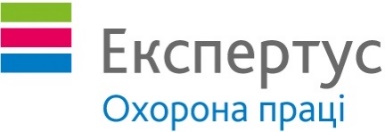 Дистанційна робота
Закон України № 1213-IX від 04.02.2021 вніс зміни до Кодексу законів про працю України.

Стаття 60-2. Дистанційна робота
       Дистанційна робота - це форма організації праці, за якої робота виконується  працівником поза робочими приміщеннями чи територією власника або уповноваженого ним органу, в будь-якому місці за вибором працівника та з використанням інформаційно-комунікаційних технологій.
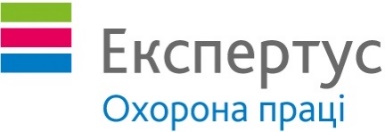 Е-документообіг в СУОП
Підстава - наказ Мінекономіки від 28.10.2021 №839-21, Закон України «Про електронні документи та електронний  документообіг від 22.05.2003 № 851-IV
Роботодавець приймає рішення щодо впровадження електронного документообігу шляхом видання наказу або розпорядження.
Також роботодавець зобов'язаний затвердити:
1)   перелік документів, ведення яких передбачається у електронній формі;
2) порядок створення, відправлення, передавання, одержання, зберігання, оброблення, використання та знищення документів, зазначених у Переліку.
У випадках, коли відносно документів, віднесених до Переліку, передбачено проставлення особистого підпису визначеної НПАОП особи, накладається електронний підпис, що базується на кваліфікованому сертифікаті електронного підпису такої особи.
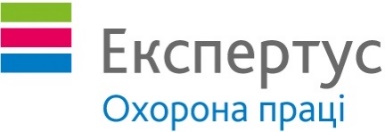 Про зупинення строків надання адміністративних послуг та видачі документів дозвільного характеру
Постанова КМУ від 28.02.2022 № 165
Постанова зупиняє строки надання, крім строків надання адміністративних послуг у сферах державної реєстрації юридичних осіб, фізичних осіб - підприємців, державної реєстрації речових прав на нерухоме майно та їх обтяжень, державної реєстрації актів цивільного стану, суб’єктами (особами), що провадять діяльність під час воєнного стану, адміністративних послуг суб’єктами їх надання та строки видачі дозвільними органами документів дозвільного характеру на час воєнного стану в Україні.
Зупинені строки поновляються у місячний строк після припинення чи скасування воєнного стану на відповідній території України.
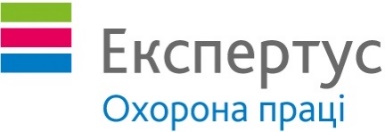 Роботи підвищеної небезпеки та експлуатація машин, механізмів, устатковання підвищеної небезпеки
Постанова КМУ від 24.03.2022 № 357
На період дії воєнного стану:
- машини, механізми, устатковання підвищеної небезпеки, що зазначені у пунктах 2-9 групи А переліку машин, механізмів, устатковання підвищеної небезпеки, затвердженого постановою КМУ України від 03.02.2021 № 77, експлуатуються на підставі декларації відповідності матеріально-технічної бази вимогам законодавства з питань охорони праці;
- види робіт підвищеної небезпеки, що зазначені у пунктах 4, 7-9, 11-21, 23-27, 29 і 30 групи А додатку 2 до Порядку видачі дозволів на виконання робіт підвищеної небезпеки та на експлуатацію (застосування) машин, механізмів, устатковання підвищеної небезпеки, затвердженого постановою КМУ від 26.10.2011 № 1107, виконуються на підставі декларації відповідності матеріально-технічної бази вимогам законодавства з питань охорони праці;
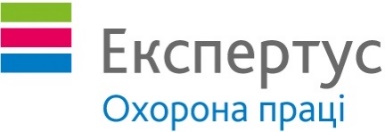 - суб’єкти господарювання, які набули право на експлуатацію (застосування) машин, механізмів, устатковання підвищеної небезпеки та/або виконання робіт підвищеної небезпеки на підставі декларації відповідності матеріально-технічної бази вимогам законодавства з питань охорони праці з урахуванням підпунктів 1 і 2 цього пункту, не пізніше одного місяця після припинення чи скасування воєнного стану повинні отримати відповідні дозвільні документи в порядку, строки та на умовах, що передбачені законодавством;
- строк дії документів дозвільного характеру на експлуатацію машин, механізмів, устатковання підвищеної небезпеки та на виконання робіт підвищеної небезпеки, який закінчився в період дії воєнного стану, автоматично продовжується на період дії воєнного стану і протягом одного місяця після його припинення чи скасування.

Постанова діє до дня припинення або скасування воєнного стану і протягом одного місяця після його припинення чи скасування.
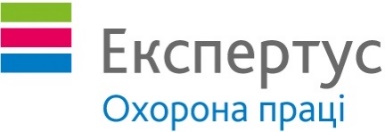 Забезпечення провадження господарської діяльності в умовах воєнного стану

Постанова КМУ від 18.03.2022 № 314
У період воєнного стану право на провадження господарської діяльності може набуватися суб’єктами господарювання на підставі безоплатного подання до органів ліцензування, дозвільних органів та суб’єктів надання публічних (електронних публічних) послуг декларації про провадження господарської діяльності, без отримання дозвільних документів, крім видів господарської діяльності за переліком згідно з додатком 2.
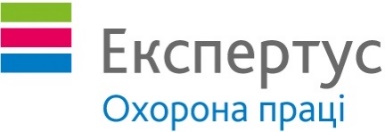 Інструктажі, навчання з питань ОП
Закон України «Про охорону праці» 
Стаття 18. Навчання з питань охорони праці 
Працівники під час прийняття на роботу і в процесі роботи повинні проходити за рахунок роботодавця інструктаж, навчання з питань охорони праці, з надання першої медичної допомоги потерпілим від нещасних випадків і правил поведінки у разі виникнення аварії. 
Працівники, зайняті на роботах з підвищеною небезпекою або там, де є потреба у професійному доборі, повинні щороку проходити за рахунок роботодавця спеціальне навчання і перевірку знань відповідних нормативно-правових актів з охорони праці. 
Посадові особи, діяльність яких пов’язана з організацією безпечного ведення робіт, під час прийняття на роботу і періодично, один раз на три роки, проходять навчання, а також перевірку знань з питань охорони праці за участю профспілок.
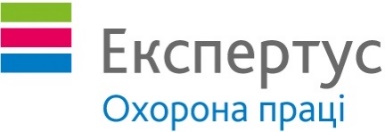 Навчання і перевірка знань з питань охорони праці
Порядок навчання та перевірки знань з питань охорони праці посадових осіб та інших працівників у процесі трудової діяльності, а також учнів, курсантів, слухачів та студентів навчальних закладів під час трудового і професійного навчання встановлює Типове положення про порядок проведення навчання і перевірки знань з питань охорони праці. 

Вимоги Типового положення є обов'язковими для виконання усіма центральними, місцевими органами виконавчої влади, органами місцевого самоврядування, бюджетними установами та суб'єктами господарювання (далі - підприємства) незалежно від форми власності та видів діяльності.
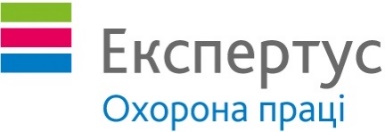 Спеціальне навчання і перевірка знань з питань охорони праці
Спеціальне навчання - щорічне вивчення працівниками, які залучаються до виконання робіт підвищеної небезпеки або там, де є потреба в професійному доборі, вимог відповідних нормативно-правових актів з охорони праці;

Посадові особи та інші працівники, безпосередньо зайняті на роботах, зазначених у Переліку робіт з підвищеною небезпекою  та Переліку робіт, де є потреба у професійному доборі, проходять спеціальне навчання і перевірку знань відповідних нормативно-правових актів з охорони праці.
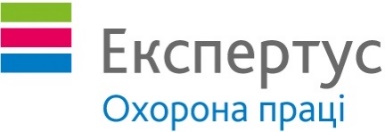 Спеціальне навчання і перевірка знань з питань охорони праці на підприємстві
Спеціальне навчання з питань охорони праці може проводитись як безпосередньо на підприємстві, так і навчальним центром.
Спеціальне навчання з питань охорони праці проводиться роботодавцем на підприємстві за навчальними планами та програмами, які розробляються з урахуванням конкретних видів робіт, виробничих умов, функціональних обов'язків працівників і затверджуються наказом (розпорядженням) роботодавця.

До складу комісії можуть залучатися особи, які пройшли навчання та перевірку знань відповідних нормативно-правових актів з охорони праці.
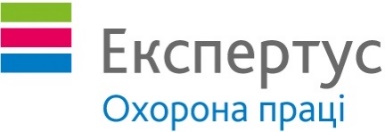 Комісія з перевірки знань з питань ОП
Перевірка знань працівників з питань ОП на підприємстві здійснює комісія з перевірки знань з питань ОП підприємства, склад якої затверджує наказом роботодавець. Головою комісії призначається керівник підприємства або його заступник, до службових обов'язків яких входить організація роботи з охорони праці.  
Перевірка знань працівників з питань ОП проводиться за нормативно-правовими актами з охорони праці, додержання яких входить до їхніх функціональних обов'язків.
 До складу комісії входять спеціалісти СОП, представники юридичної, виробничих, технічних служб, представник профспілки або уповноважена найманими працівниками особа з питань охорони праці.  
  Усі члени комісії мають пройти навчання та перевірку знань з питань ОП.
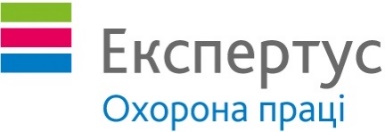 Інструктажі з питань охорони праці
За характером і часом проведення інструктажі з питань охорони праці поділяються на:

вступний
первинний
повторний 
позаплановий
цільовий
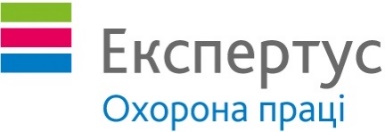 Вступний інструктаж
Проводиться: 
з усіма працівниками, які приймаються на постійну або тимчасову роботу, незалежно від їх освіти, стажу роботи та посади; 
з працівниками інших організацій, які прибули на підприємство і беруть безпосередню участь у виробничому процесі або виконують інші роботи для підприємства; 
з учнями та студентами, які прибули на підприємство для проходження трудового або професійного навчання; з екскурсантами у разі екскурсії на підприємство. 
Проводить спеціаліст СОП або інший фахівець відповідно до наказу роботодавця, який пройшов навчання і перевірку знань з питань охорони праці.
Запис про проведення вступного інструктажу робиться в журналі реєстрації вступного інструктажу з питань ОП, а також у наказі про прийняття працівника на роботу.
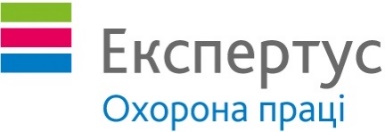 Первинний інструктаж
Проводиться до початку роботи безпосередньо на робочому місці з працівником: 
новоприйнятим (постійно чи тимчасово) на підприємство або до фізичної особи, яка використовує найману працю; 
який переводиться з одного структурного підрозділу підприємства до іншого; 
який виконуватиме нову для нього роботу; 
відрядженим працівником іншого підприємства, який бере безпосередню участь у виробничому процесі на підприємстві. 

Проводиться з учнями, курсантами, слухачами та студентами навчальних закладів: 
до початку трудового або професійного навчання; 
перед виконанням кожного навчального завдання, пов'язаного з використанням різних механізмів, інструментів, матеріалів тощо.
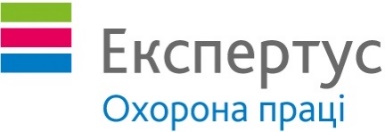 Повторний інструктаж
Проводиться на робочому місці індивідуально з окремим працівником або групою працівників, які виконують однотипні роботи, за обсягом і змістом переліку питань первинного інструктажу. 

Повторний інструктаж проводиться в терміни, визначені нормативно-правовими актами з охорони праці, які діють у галузі, або роботодавцем (фізичною особою, яка використовує найману працю) з урахуванням конкретних умов праці, але не рідше: 
на роботах з підвищеною небезпекою - 1 раз на 3 місяці; 
для решти робіт - 1 раз на 6 місяців.
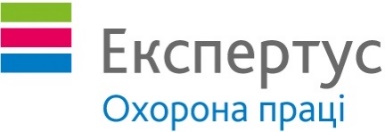 Позаплановий інструктаж
Проводиться з працівниками на робочому місці або в кабінеті охорони праці: 
при введенні в дію нових або переглянутих нормативно-правових актів з охорони праці, а також при внесенні змін та доповнень до них; 
при зміні технологічного процесу, заміні або модернізації устаткування, приладів та інструментів, вихідної сировини, матеріалів та інших факторів, що впливають на стан охорони праці; 
при порушеннях працівниками вимог нормативно-правових актів з охорони праці, що призвели до травм, аварій, пожеж тощо; 
при перерві в роботі виконавця робіт більш ніж на 30 календарних днів - для робіт з підвищеною небезпекою, а для решти робіт - понад 60 днів. 
Позаплановий інструктаж з учнями, студентами, курсантами, слухачами проводиться під час проведення трудового і професійного навчання при порушеннях ними вимог нормативно-правових актів з охорони праці, що можуть призвести або призвели до травм, аварій, пожеж тощо. 

Обсяг і зміст позапланового інструктажу визначаються в кожному окремому випадку залежно від причин і обставин, що спричинили потребу його проведення.
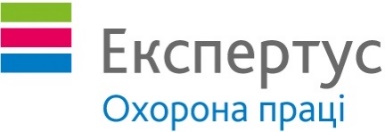 Цільовий інструктаж
Проводиться з працівниками: 
при ліквідації аварії або стихійного лиха; 
при проведенні робіт, на які відповідно до законодавства оформлюються наряд-допуск, наказ або розпорядження. 

Цільовий інструктаж проводиться індивідуально з окремим працівником або з групою працівників. Обсяг і зміст цільового інструктажу визначаються залежно від виду робіт, що виконуватимуться.
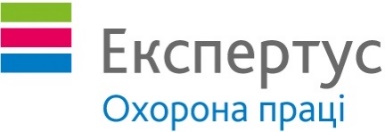 Стажування
Новоприйняті на підприємство працівники після первинного інструктажу до початку самостійної роботи повинні під керівництвом досвідчених, кваліфікованих працівників пройти стажування протягом не менше 2 - 15 змін або дублювання протягом не менше шести змін. 

Роботодавець може наказом звільняти від проходження стажування (дублювання) працівника, який має стаж роботи за відповідною професією не менше 3 років або переводиться з одного підрозділу до іншого, де характер роботи та тип обладнання, на якому він працюватиме, не змінюються. 

Після закінчення стажування (дублювання) та при задовільних результатах перевірки знань з питань ОП наказом (розпорядженням) роботодавця (або керівника структурного підрозділу) працівник допускається до самостійної роботи, про що робиться запис у журналі реєстрації інструктажів.
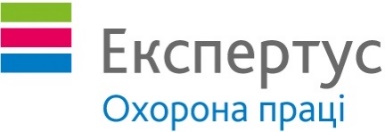 Медогляди, види та мета
Попередній медичний огляд проводять під час прийняття на роботу для:
- визначення стану здоров’я працівника та можливості виконання без погіршення стану здоров’я професійних обов’язків в умовах дії конкретних шкідливих та небезпечних факторів трудового процесу;
- виявлення профзахворювань, що виникли при роботі на попередніх виробництвах, та запобігання  професійним захворюванням.
Періодичні медичні огляди проводять для:
- своєчасного виявлення ранніх ознак гострих і хронічних професійних захворювань, загальних та виробничо зумовлених захворювань;
- забезпечення динамічного спостереження за станом здоров’я працівників в умовах дії шкідливих та небезпечних виробничих факторів;
- розв’язання питання щодо можливості працівника продовжувати роботу в умовах дії конкретних шкідливих та небезпечних виробничих факторів і трудового процесу тощо.
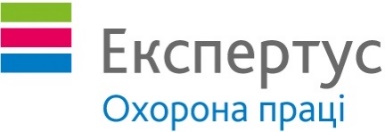 Акт визначення категорій
Роботодавець організовує  лабораторні  дослідження   умов   праці   з визначенням   шкідливих   та   небезпечних   факторів  виробничого середовища  і  трудового  процесу  на  конкретних  робочих  місцях працівників   відповідно  до  гігієнічної  класифікації  праці  за показниками  шкідливості  та  небезпечності  факторів  виробничого середовища,  важкості  і  напруженості  трудового  процесу з метою визначення  категорій  працівників,  які  підлягають  попередньому (періодичним)  медичному  огляду,  і  подає  ці  дані  Держпраці..

Держпраці  за  заявкою  роботодавця  (його представника),  за участю представника первинної профспілкової організації або уповноваженої працівниками   особи   визначають   категорії   працівників,   які підлягають попередньому (періодичним) медичному  огляду  та  до  1 грудня   складають   Акт  визначення  категорій  працівників,  які підлягають попередньому (періодичним) медичному огляду.
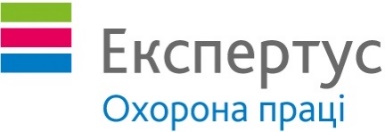 На  підставі Акта визначення категорій працівників,  які підлягають   попередньому    (періодичним)    медичному    огляду, роботодавець   складає  протягом  місяця  у  чотирьох  примірниках поіменні списки працівників,  які підлягають періодичним  медичним оглядам,  узгоджує  їх  у  Держпраці.  Один  примірників  списку  надається  до  закладів  охорони  здоров’я для проведення медоглядів. 

Для складання Акту  визначення  категорій  працівників,  які підлягають попередньому (періодичним) медичному огляду необхідно провести   лабораторні  дослідження  умов   праці   з визначенням   шкідливих   та   небезпечних   факторів  виробничого середовища  і  трудового  процесу  на  конкретних  робочих  місцях працівників   відповідно  до  гігієнічної  класифікації  праці  за показниками  шкідливості  та  небезпечності  факторів  виробничого середовища,  важкості  і  напруженості  трудового  процесу – тобто практично атестацію робочих  місць за умовами праці, якими/якою буде визначено наявність шкідливих факторів на робочих місцях та відповідно необхідність проведення медоглядів
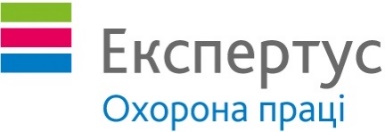 Психіатричні огляди
Перелік робіт та працівників, які повинні проходити психіатричний огляд, зазначено у постанові КМУ від 10.05.2022 № 577 «Про затвердження переліку медичних психіатричних протипоказань щодо виконання окремих видів діяльності (робіт, професій, служби), що можуть становити безпосередню небезпеку для особи або оточуючих». 
З метою встановлення придатності особи до виконання окремих видів діяльності (робіт, професій, служби) з особливими вимогами до стану її психічного здоров’я вона підлягає обов’язковому попередньому (перед початком діяльності) та періодичним (у процесі діяльності) психіатричним оглядам, у тому числі на предмет вживання психоактивних речовин, або позачерговим (у процесі діяльності) у випадку виникнення психічного розладу в проміжок часу між оглядами. 

Порядок проведення попередніх, періодичних та позачергових психіатричних оглядів, зокрема на предмет вживання психоактивних речовин, затерджено наказом МОЗ від 18.04.2022 № 651, зареєстровано в Мін’юсті 15.06.2022 за № 648/37984.
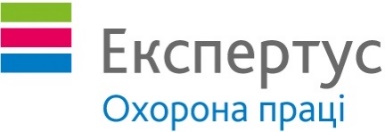 Медичні огляди водіїв
Періодичному медичному огляду підлягають водії транспортних засобів для підтвердження права на керування транспортним засобом:
віком до 55 років (включно) - один раз на 10 років;
віком від 56 до 75 років (включно) - один раз на 3 роки;
віком від 76 років і більше - один раз на рік.
Водії, які виконують роботи з перевезення пасажирів та вантажів, підлягають періодичному медичному огляду один раз на рік.

Позачерговому медичному огляду підлягають водії транспортних засобів перевізника за направленням власника або посадової особи, що відповідає за експлуатацію транспортних засобів перевізника, за інформацією медичного працівника про стале погіршення стану здоров'я водія, що перешкоджає безпечному керуванню транспортним засобом, а також на вимогу та/або за рішенням уповноваженої посадової особи Державтоінспекції за наявності підстав.
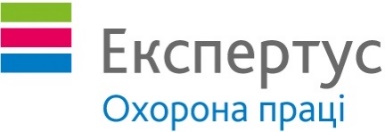 Щозмінному передрейсовому та післярейсовому медичним оглядам підлягають водії транспортних засобів підприємств, установ та організацій незалежно від форми власності, фізичних осіб-підприємців, що здійснюють перевезення пасажирів та вантажів (далі - перевізник).

Щозмінні передрейсові та післярейсові медичні огляди водіїв транспортних засобів здійснюються лікарями лікувального профілю та/або молодшими медичними працівниками з медичною освітою за спеціальністю «сестринська справа», «лікувальна справа» (далі - медичні працівники).

Щозмінний передрейсовий медичний огляд проводиться для водіїв транспортних засобів перевізника безпосередньо перед їх виїздом у рейс.

У разі виявлення ознак хвороби протягом зміни водії підлягають післярейсовому медичному огляду.
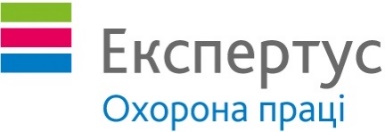 Позачерговий медичний огляд водія транспортного засобу проводиться за направленням перевізника на підставі медичних даних про стале погіршення стану здоров'я водія чи виявлення ознак захворювання або вади, визначених у Переліку захворювань і вад, при яких особа не може бути допущена до керування відповідними транспортними засобами.

У разі відмови водія від проходження позачергового медичного огляду перевізник зобов'язаний вжити заходів щодо недопущення водія до керування транспортним засобом відповідної категорії.

Результати проведеного передрейсового та післярейсового медичного огляду заносяться до Журналу щозмінного передрейсового та післярейсового медичних оглядів водіїв за встановленою формою.
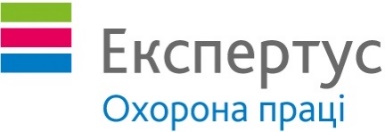 Розслідування нещасних випадків в умовах воєнного стану
У Порядку розслідування та обліку нещасних випадків, професійних захворювань і аварій на виробництві визначено такі події суспільного життя  як оголошена та неоголошена  війна,  терористичний  акт, протиправні дії  третіх осіб тощо. 
Тому нещасні випадки, які трапляються з працівниками під час виконання ними трудових (посадових) обов’язків внаслідок вищезазначених  подій, незалежно від наявності при цьому  впливу небезпечних, шкідливих або  інших виробничих  факторів,  підлягають  розслідуванню  згідно  з вимогами Порядку. 

Процедура розслідування нещасних випадків, що сталися  з  працівниками   внаслідок  отримання  поранень під час ведення бойових дій  визначена  Порядком і є такою ж самою як і для  всіх  інших  видів нещасних випадків.
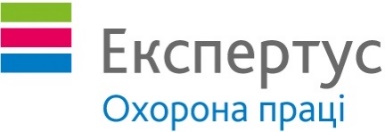 Строк давності для розслідування
Розслідування (спеціальне розслідування) проводиться у разі настання нещасного випадку та/або гострого професійного захворювання (отруєння), у тому числі про які своєчасно не повідомлено роботодавцю чи внаслідок яких втрата працездатності потерпілого настала не одразу.

Строк давності для розслідування нещасних випадків та/або гострих професійних захворювань (отруєнь) на виробництві становить три роки з дня їх настання.

У разі встановлення факту нещасного випадку та/або гострого професійного захворювання (отруєння) рішенням суду розслідування проводиться незалежно від дати їх настання.
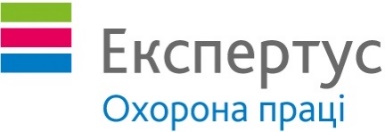 Дякуємо за увагу!
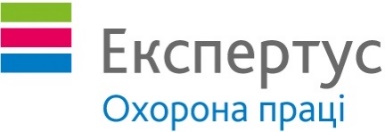 До зустрічі на освітніх заходах від журналу «Довідник спеціаліста з охорони праці» 
та системи «Експертус Охорона праці»